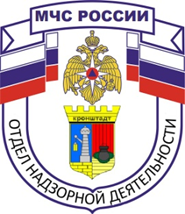 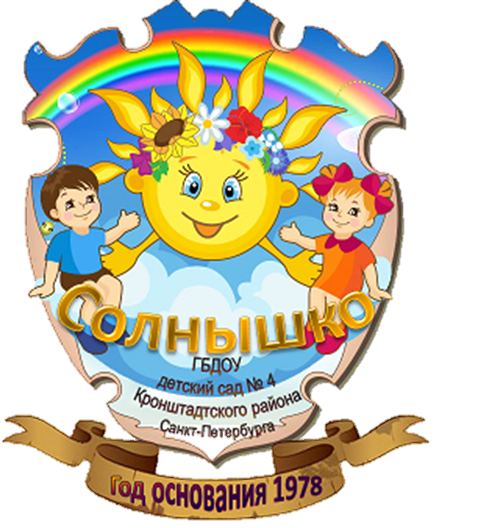 25 августа 2017 года сотрудники ОНДПР Кронштадтского района посетили воспитанников ГБДОУ детский сад №4 Кронштадтского района Санкт-Петербурга и провели интерактивный Урок безопасности.  
Основной задачей таких мероприятий является привитие подрастающему поколению культуры безопасной жизнедеятельности. Уроки безопасности проводятся на постоянной основе во всех образовательных учреждениям Кронштадтского района. 
Урок безопасности прошел в игровой форме, такая форма наиболее доступна для детей. Обучение правилам безопасности является обязательной составляющей учебной программы для воспитанников, как показывает практика, когда о безопасности рассказывают люди в форме, дети воспринимают такую информацию более серьезно.  Воспитанникам старшей группы рассказали об основных правилах пожарной безопасности, а также о действиях в случае возникновения пожара не только дома, но и в детском саду. Сотрудники ОНДПР Кронштадтского района, по уже сложившейся традиции, пришли в гости к подрастающему поколению в боевой одежде пожарного, в целях ознакомления детей с обликом и профессией пожарного.
Дети, находясь в чрезвычайной ситуации, охваченные паникой, боятся облика пожарных, пришедших к ним на помощь, поэтому немаловажно познакомить ребят с внешним видом пожарного, привить им знание, что человека в боевой одежде не нужно боятся, он пришел помочь. С этой целью сотрудники МЧС надели боевую одежду, рассказали о ее элементах, а также о ее предназначении.
Ребятам дали возможность не только посмотреть, но и надеть настоящую пожарную каску, пожарные рукавицы и примерить боевую одежду пожарного.
Урок безопасности прошел интересно, ребята активно участвовали в пожарной викторине,  рассказали, что такое «пожар» и чем его можно потушить, что делать в случае пожара, куда звонить и разумеется, задавали множество вопросов по теме. Ребята с воодушевлением слушали об опасностях стихии огня и воды, задавали интересующие вопросы, фотографировались с сотрудниками МЧС, за активное участие в уроке безопасности всем детям были подарены тематические памятки, разработанные Кронштадтским  ОНДПР специально для детей дошкольного возраста. 
Неподдельный интерес детей к проблеме безопасности – хороший результат и, одновременно - показатель необходимости проведения обучающей и профилактической работы с учащимися. 
Отдел надзорной деятельности и профилактической работы Кронштадтского района выражает благодарность коллективу ГБДОУ детский сад № 4 Кронштадтского района Санкт-Петербурга за высокий уровень организации урока безопасности и за сотрудничество в воспитании пожаробезопасной культуры поведения подрастающего поколения.
ОНДПР Кронштадтского района
УНДПР ГУ МЧС России по г. Санкт-Петербургу
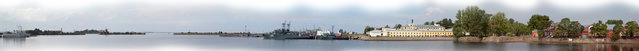 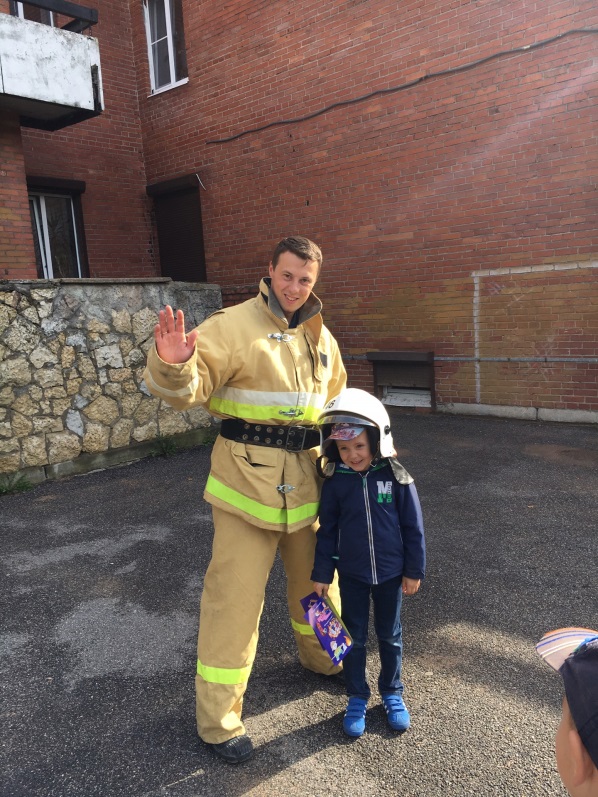 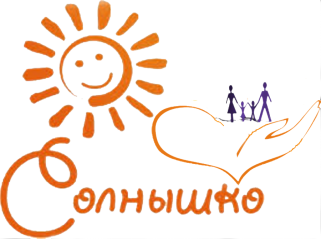 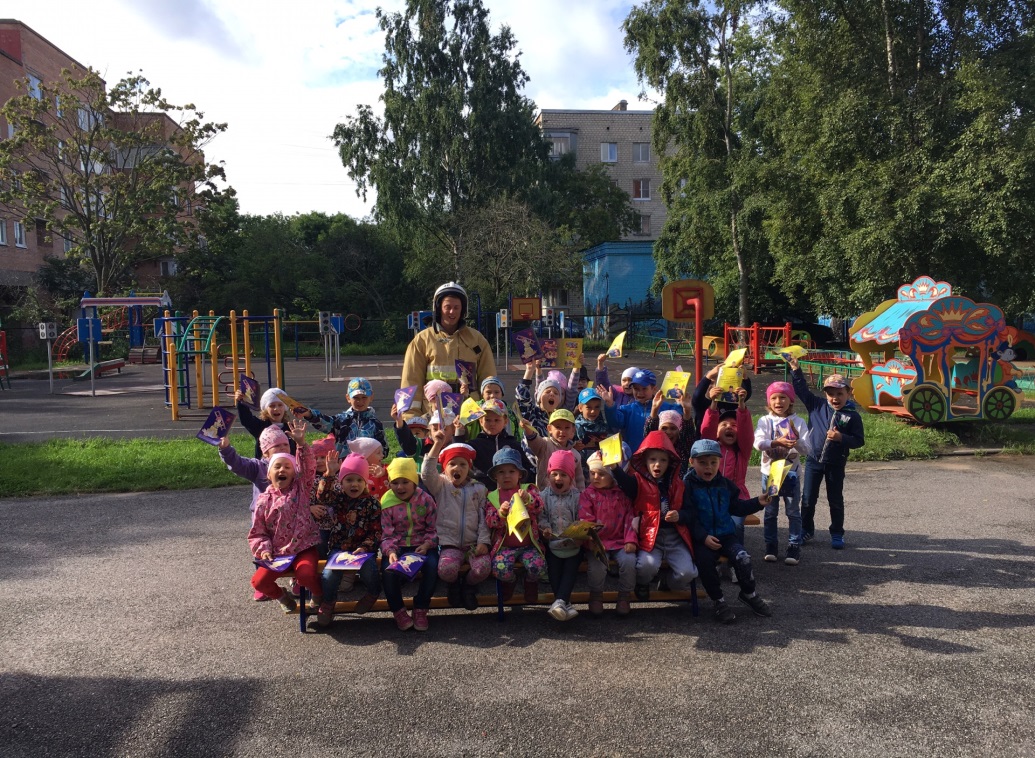 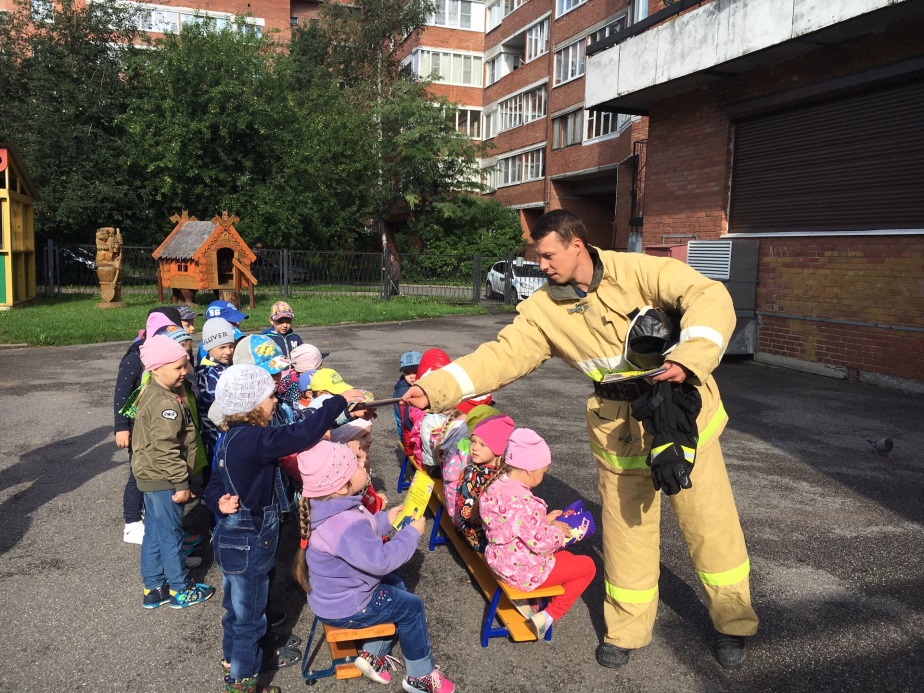 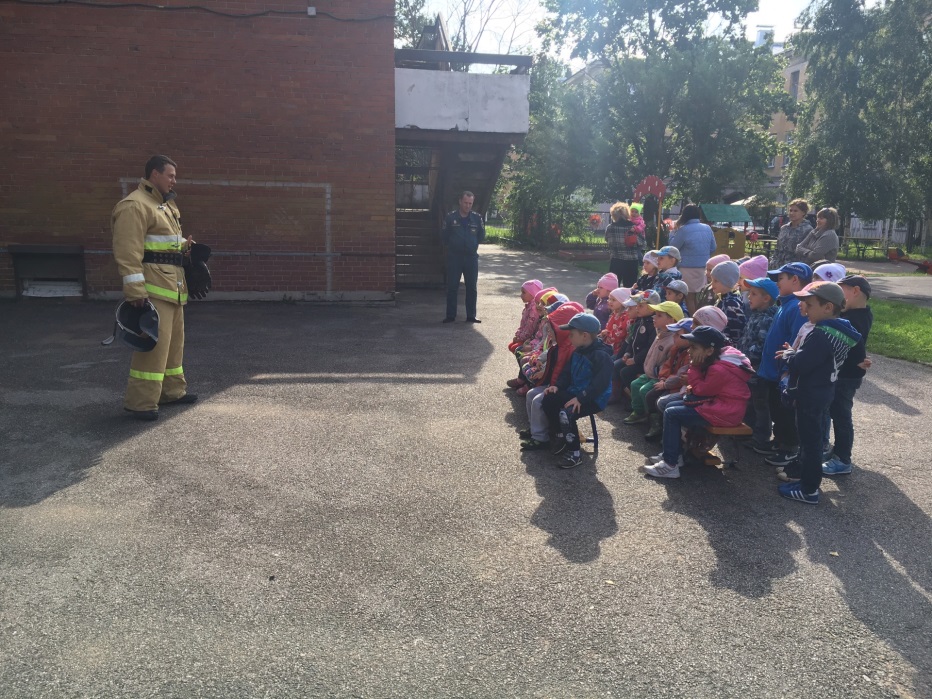 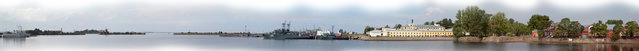